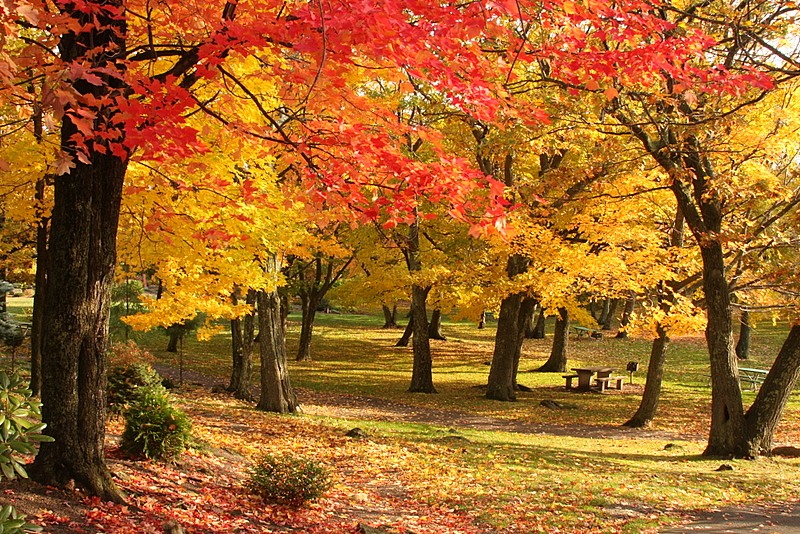 Осень в гости к нам пришла
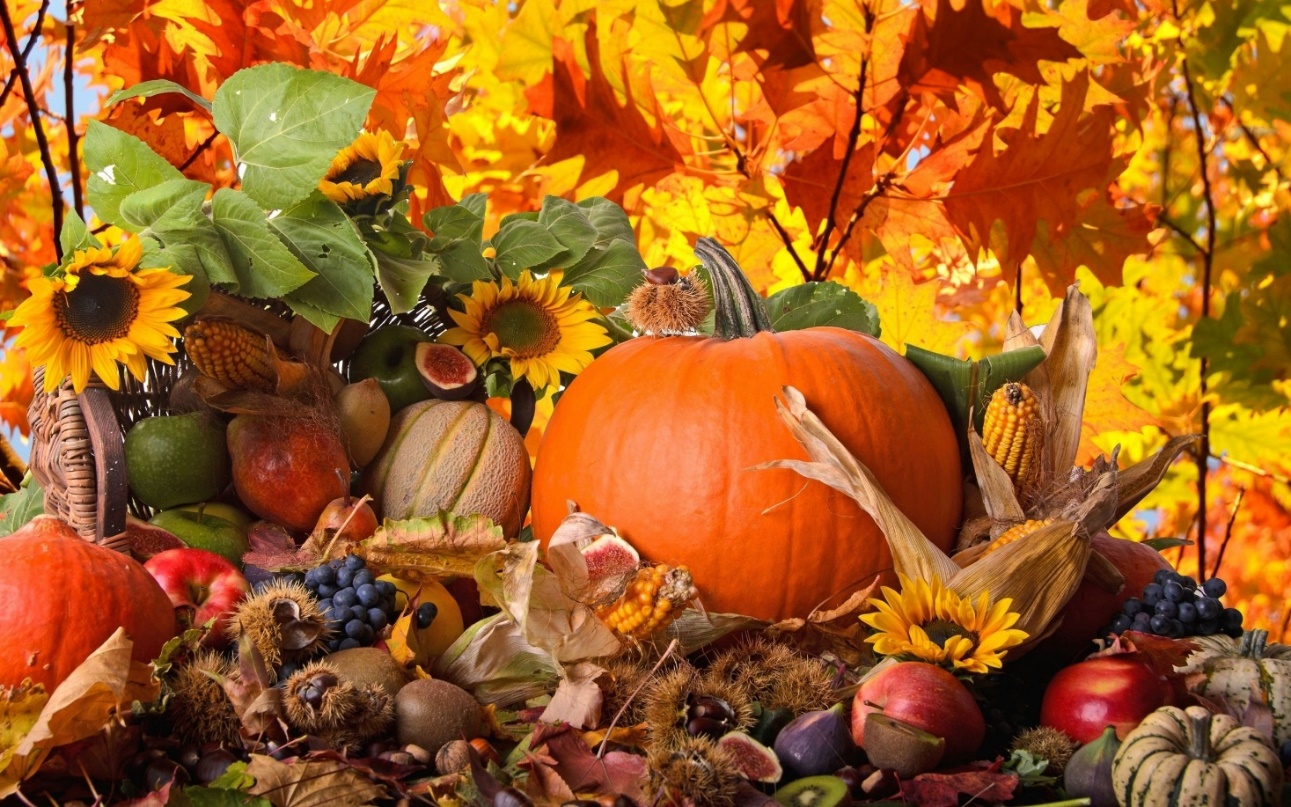 Овощи и фрукты –вкусные дары осени!
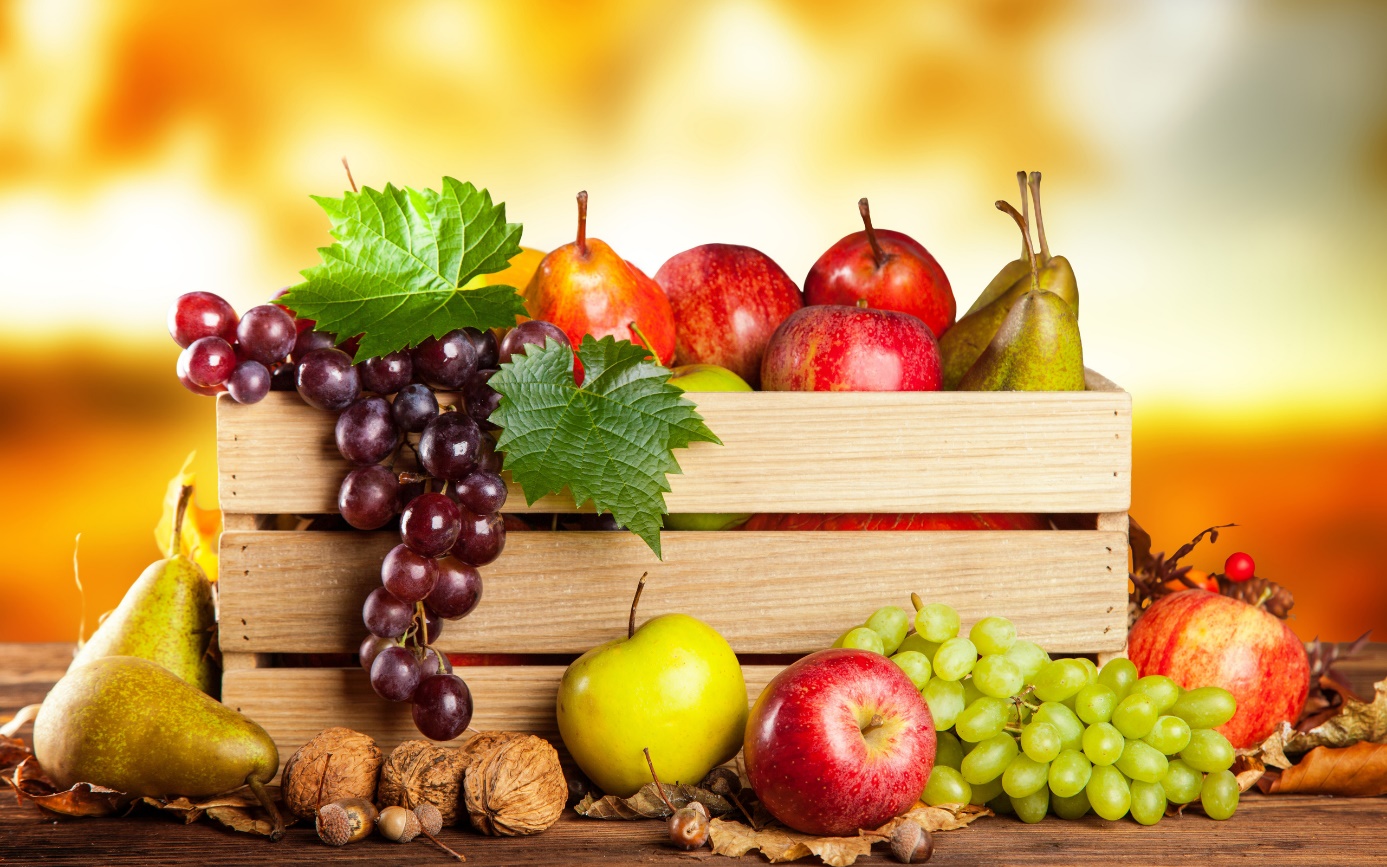 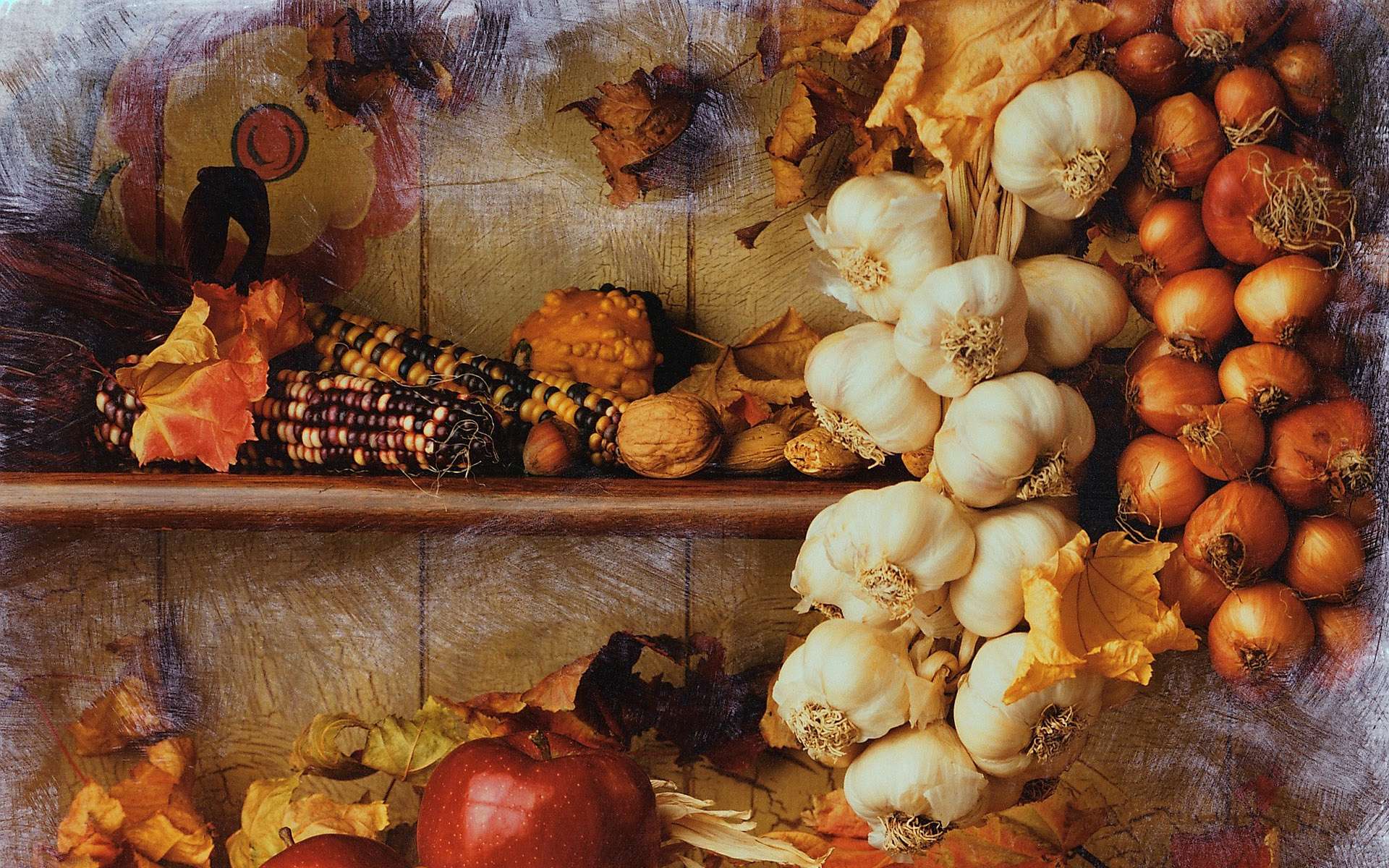 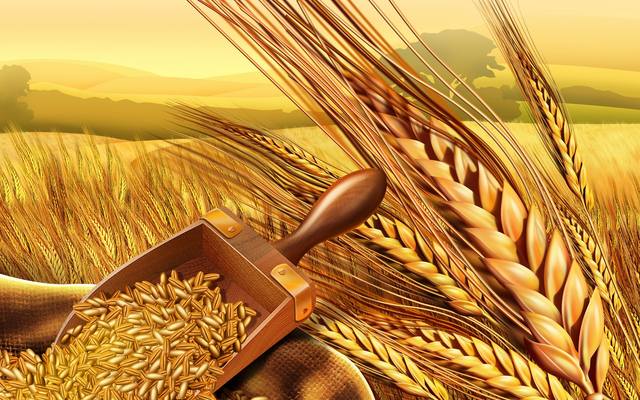 Рожь и пшеница дают хлеб
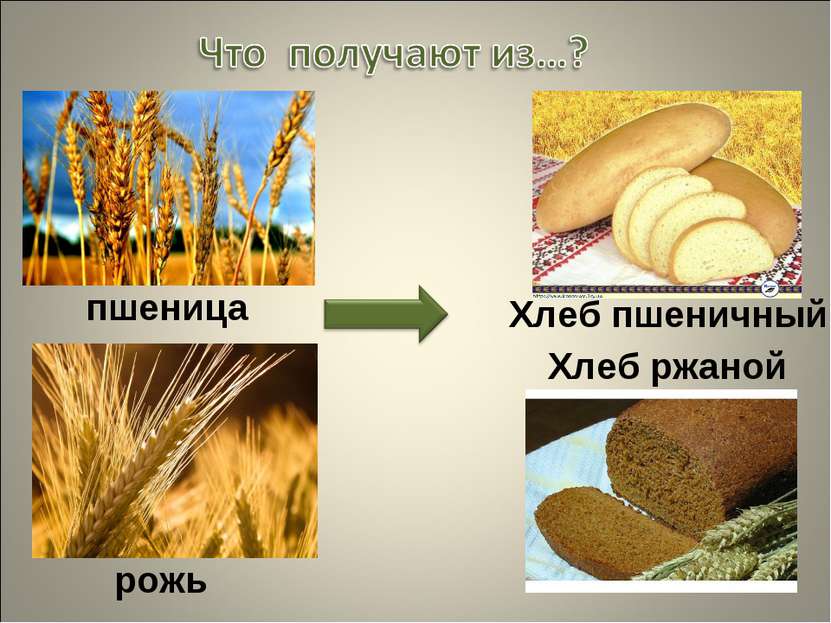 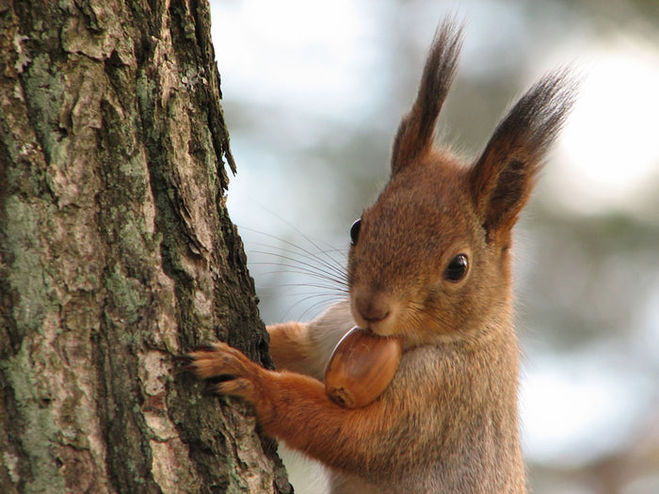 Осенью собирают урожай
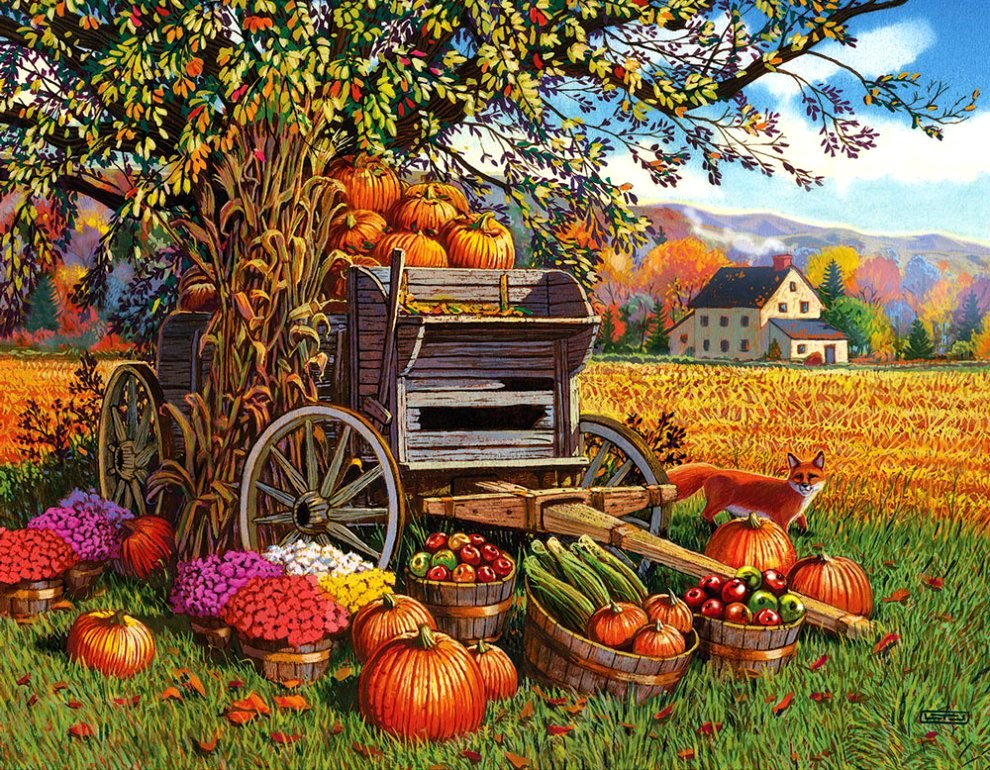 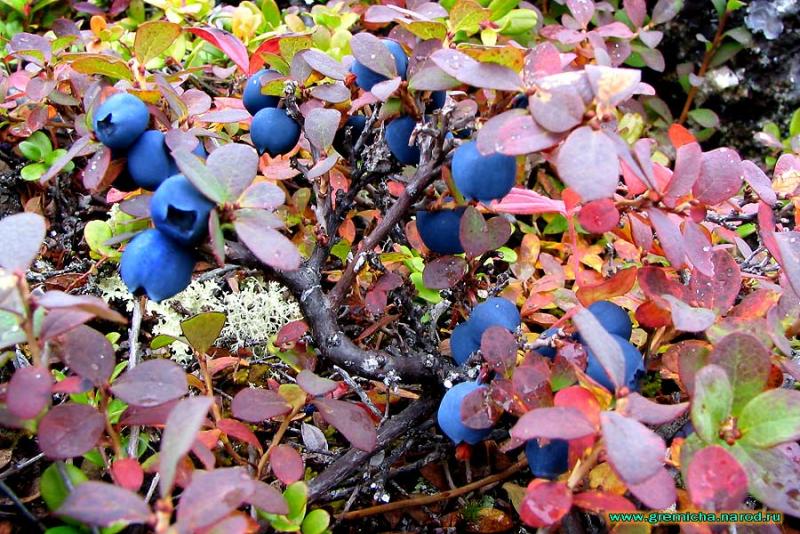 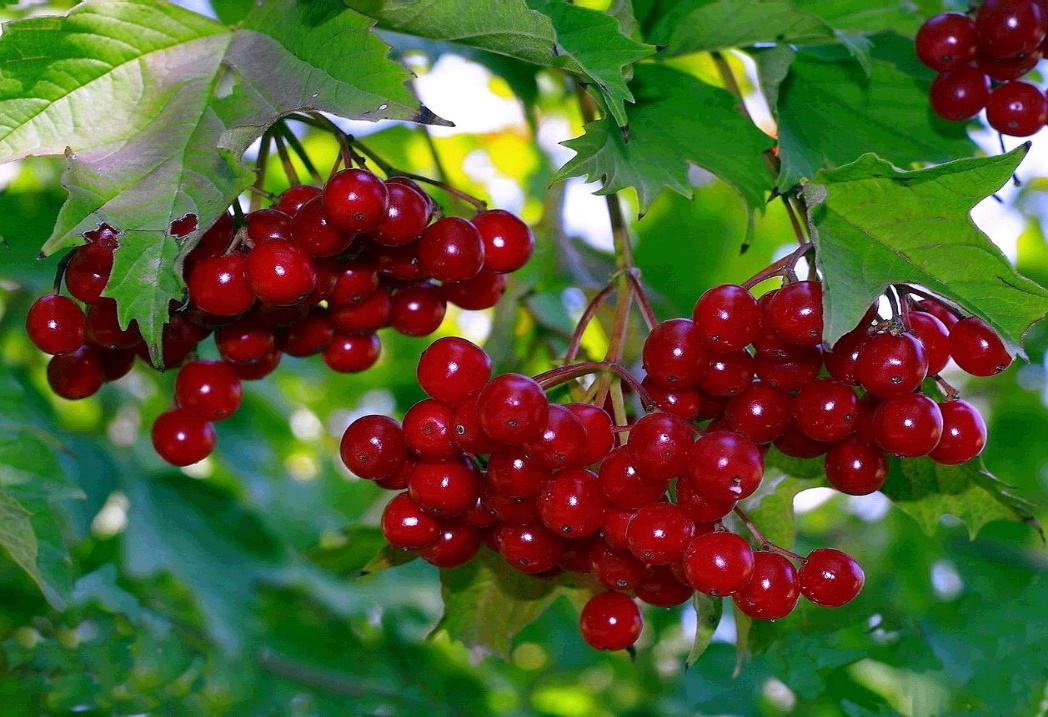 Ягоды и орехи
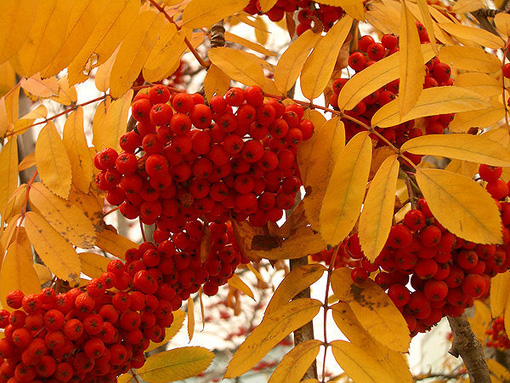 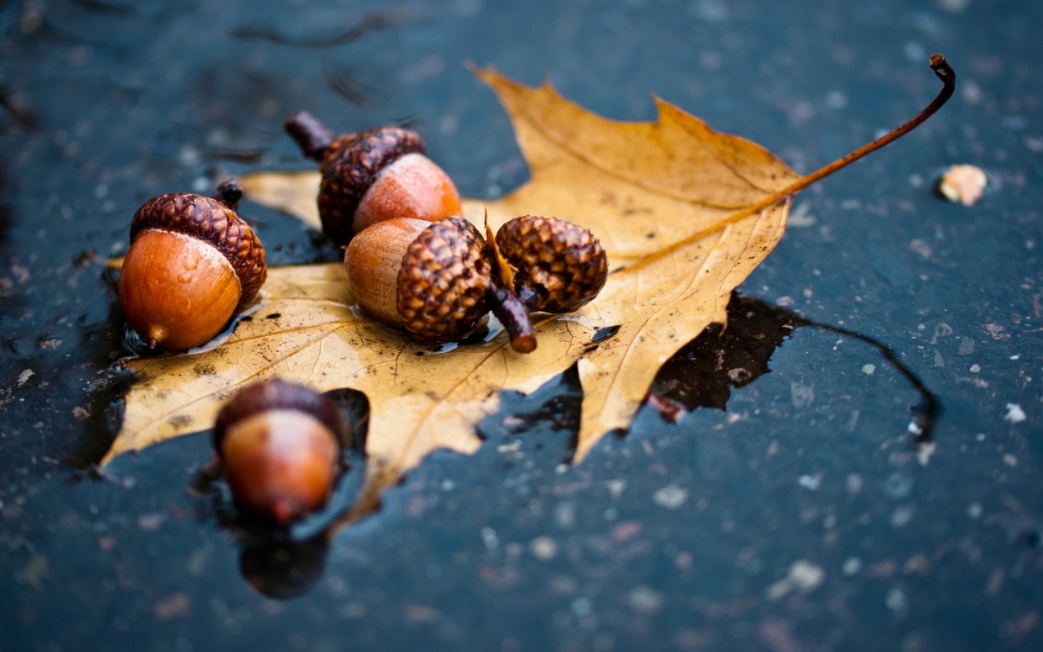 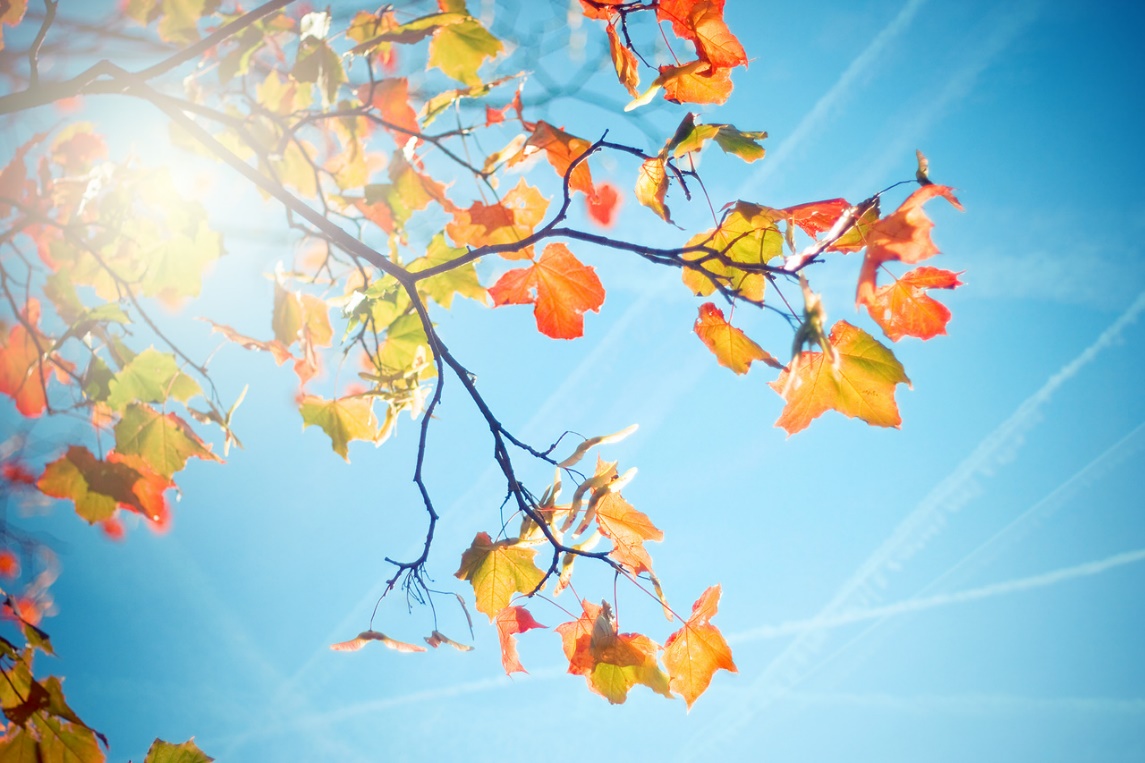 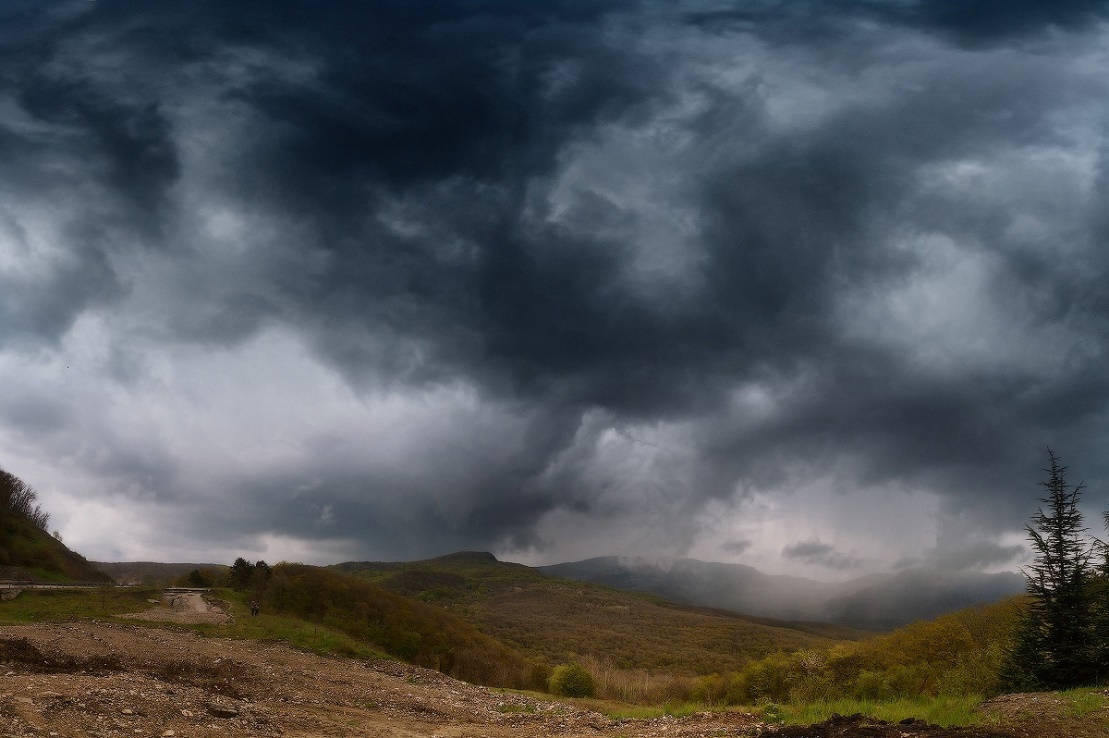 Погода осенью
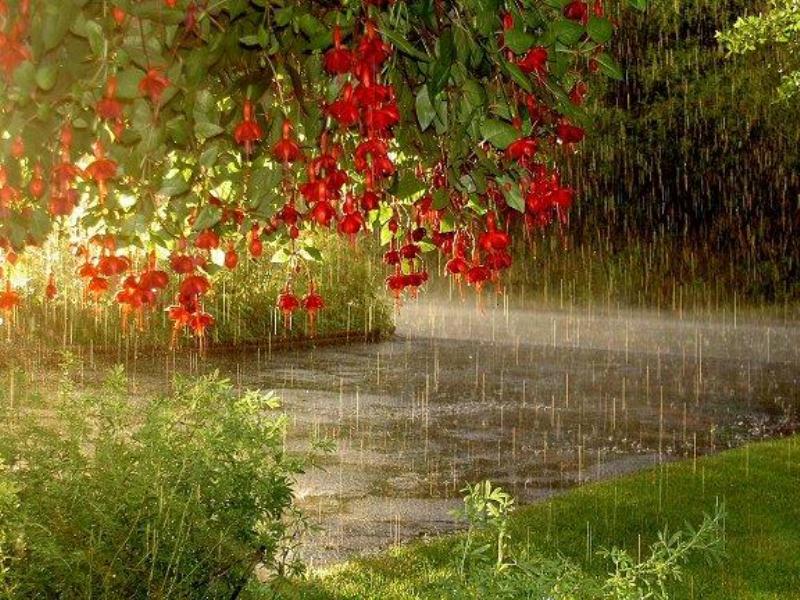 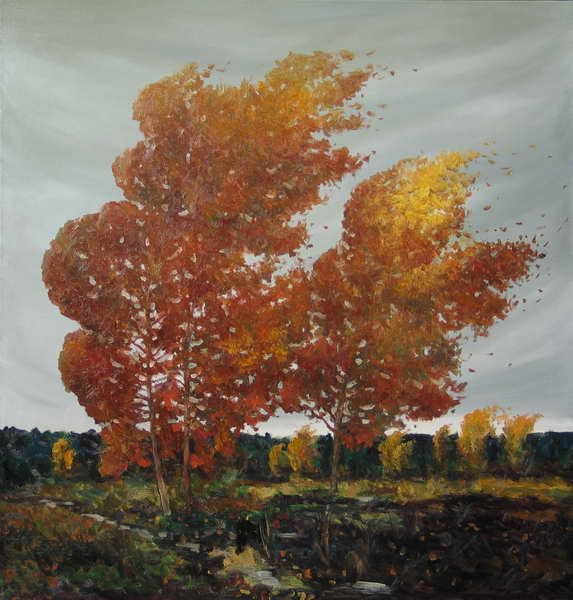 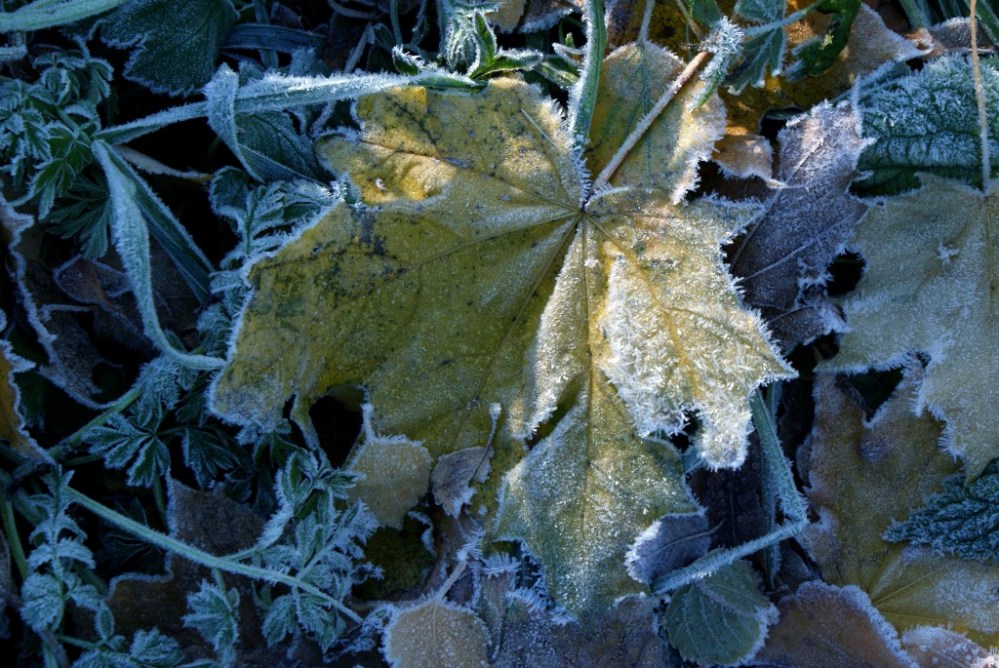 Какая она?
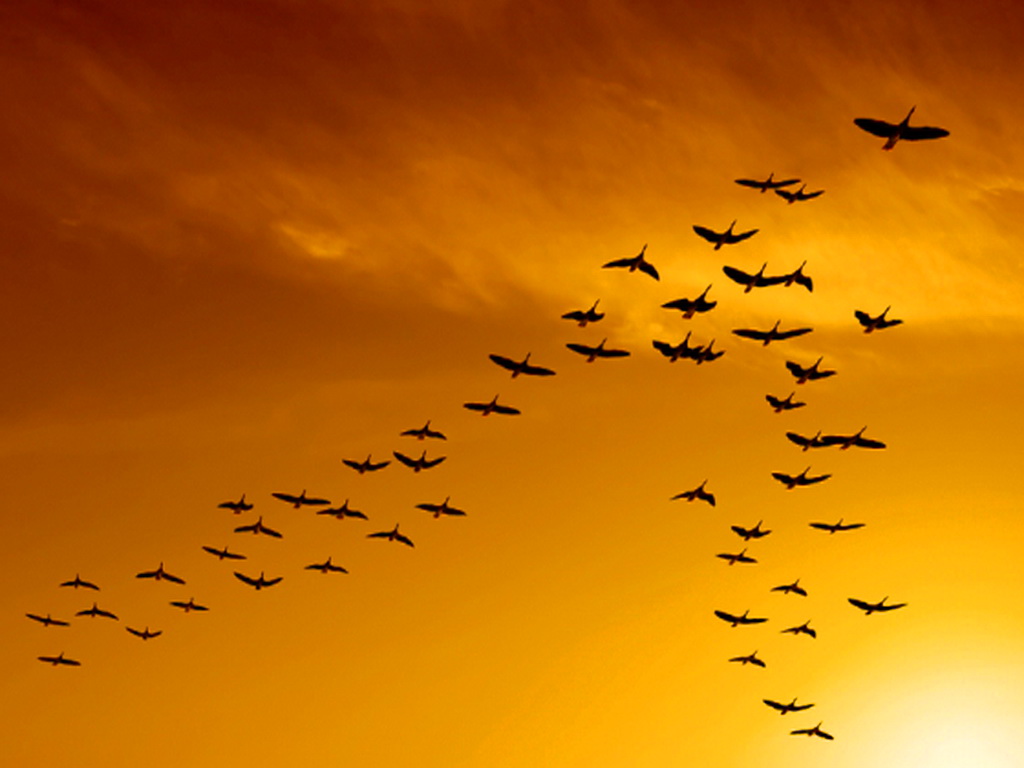 Птицы улетают в теплые края
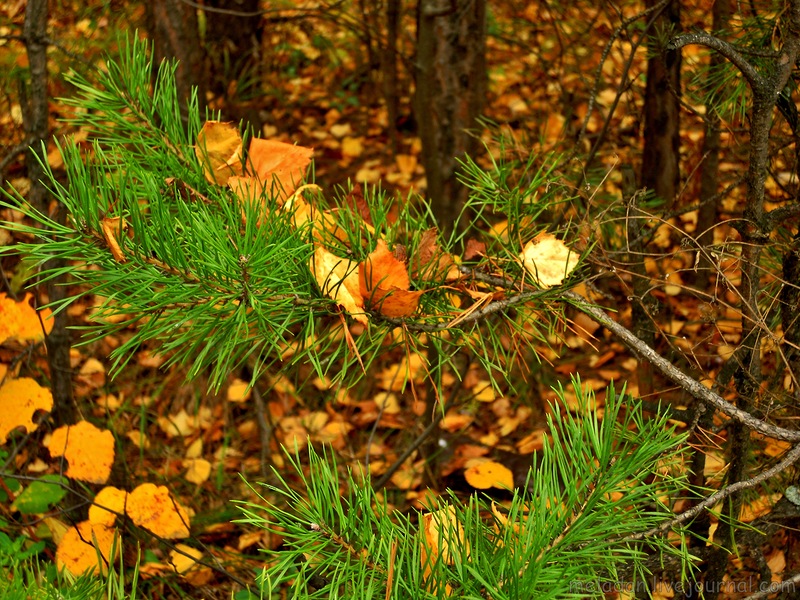 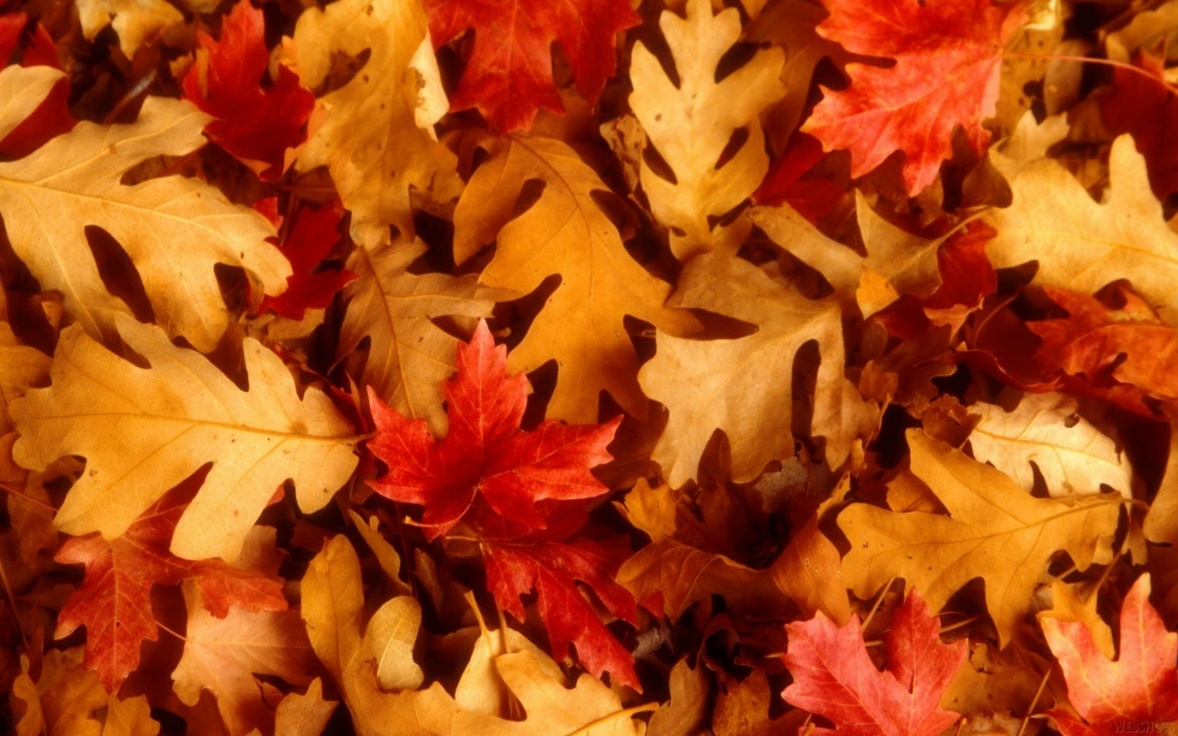 Листопадлистья становятся разноцветными и опадают с деревьев
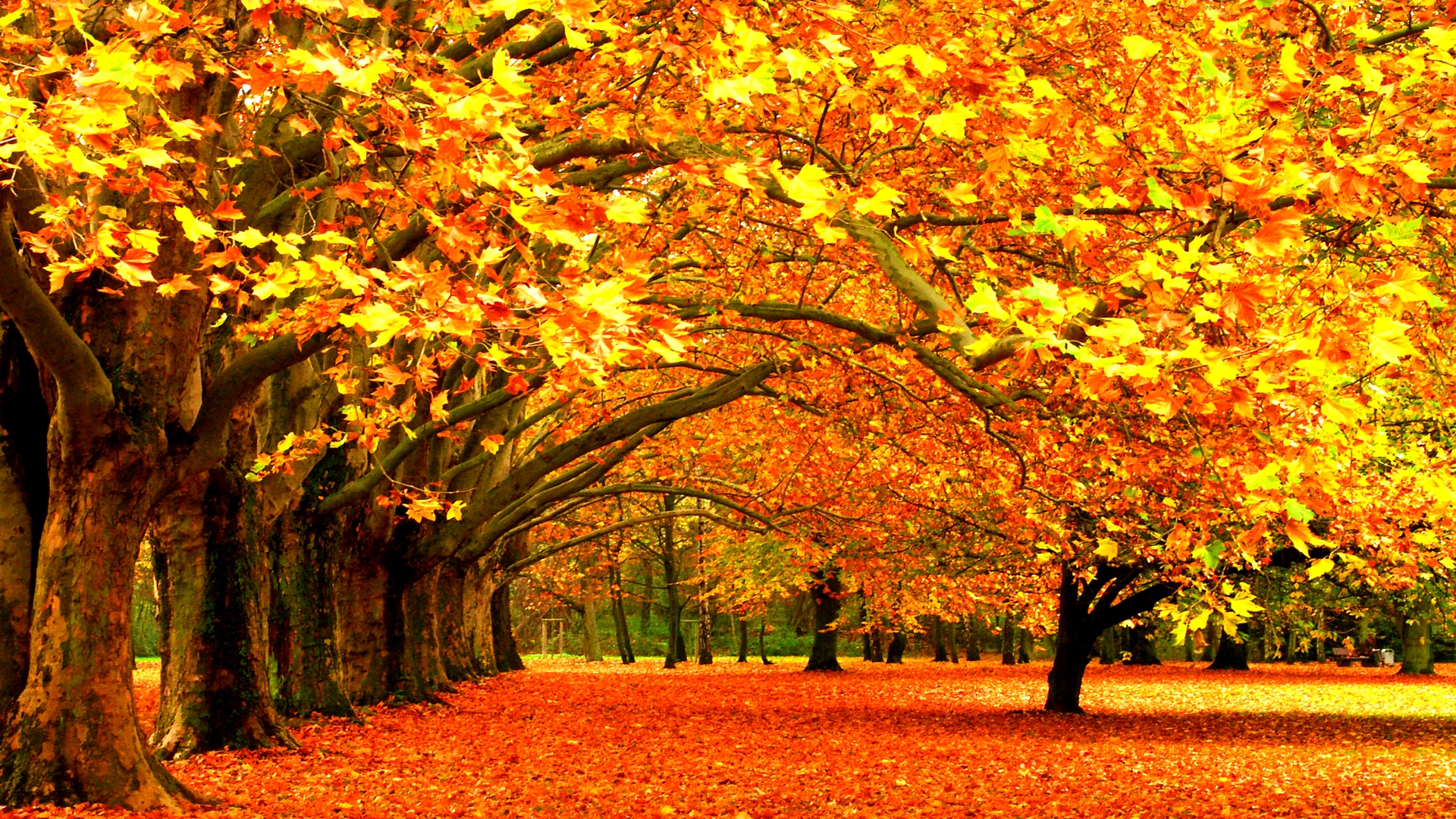 Золотая красавица осень!
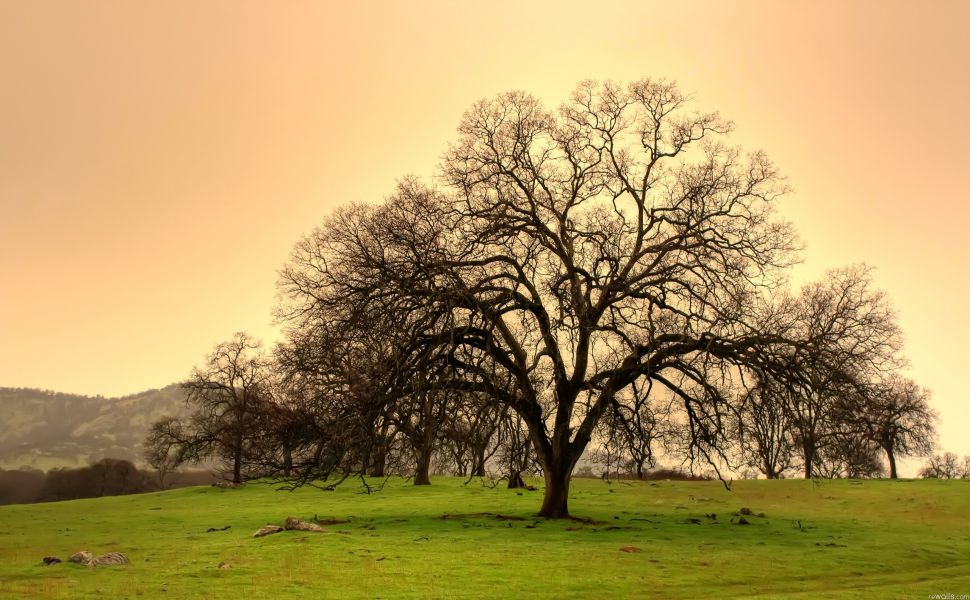 Поздняя осень – деревья подготовились к зиме
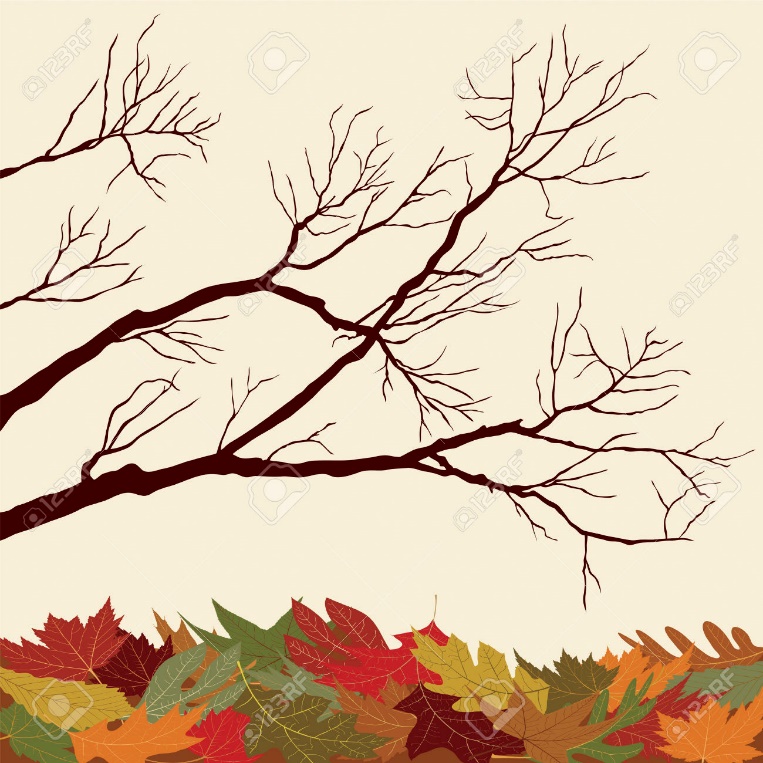 Поздней осенью становится совсем холодно и может выпадать снег. Скоро наступит зима.
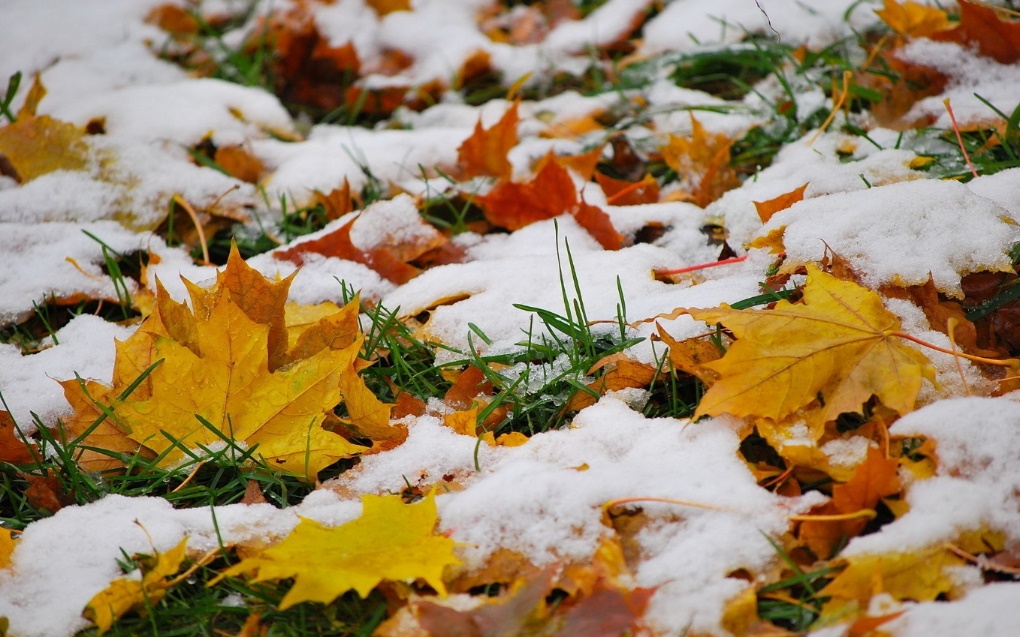 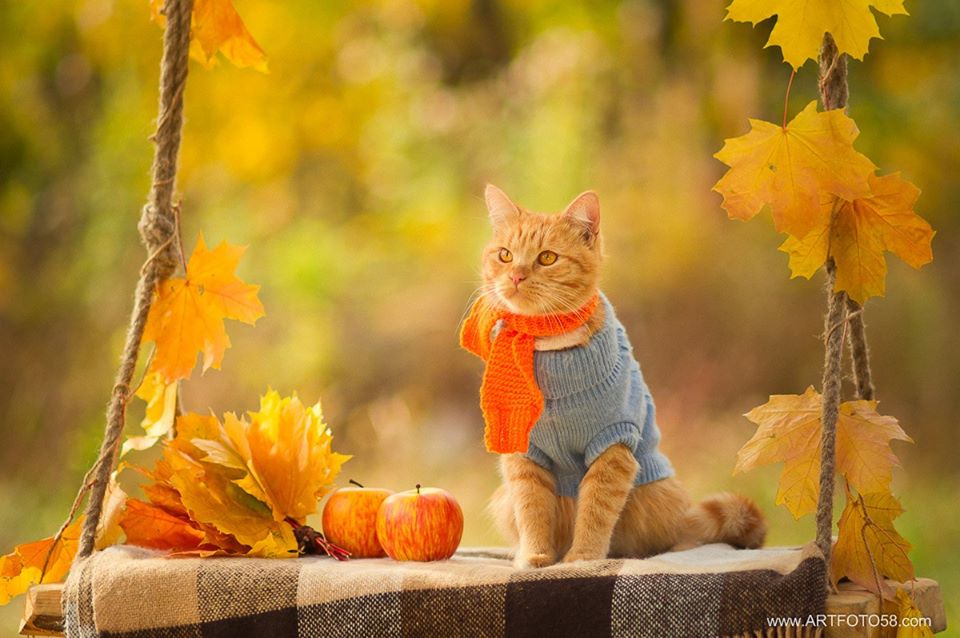 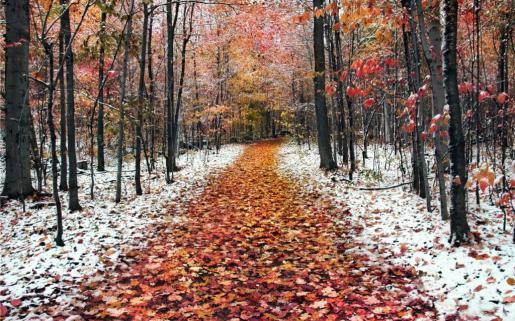